ЈУЖНА ЕВРОПА
Гордана Васић
- на југу Европе
- три велика полуострва - Пиринејско, Апенинско, Балканско
- већа острва Сицилија, Сардинија, Корзика, Крит и Балеарска острва
- од Африке је одваја Гибралтарски мореуз, а од Азије Босфорски мореуз
- Суецким каналом (изграђеним 1869. године) је спојено са Црвеним морем
ГЕОГРАФСКИ ПОЛОЖАЈ
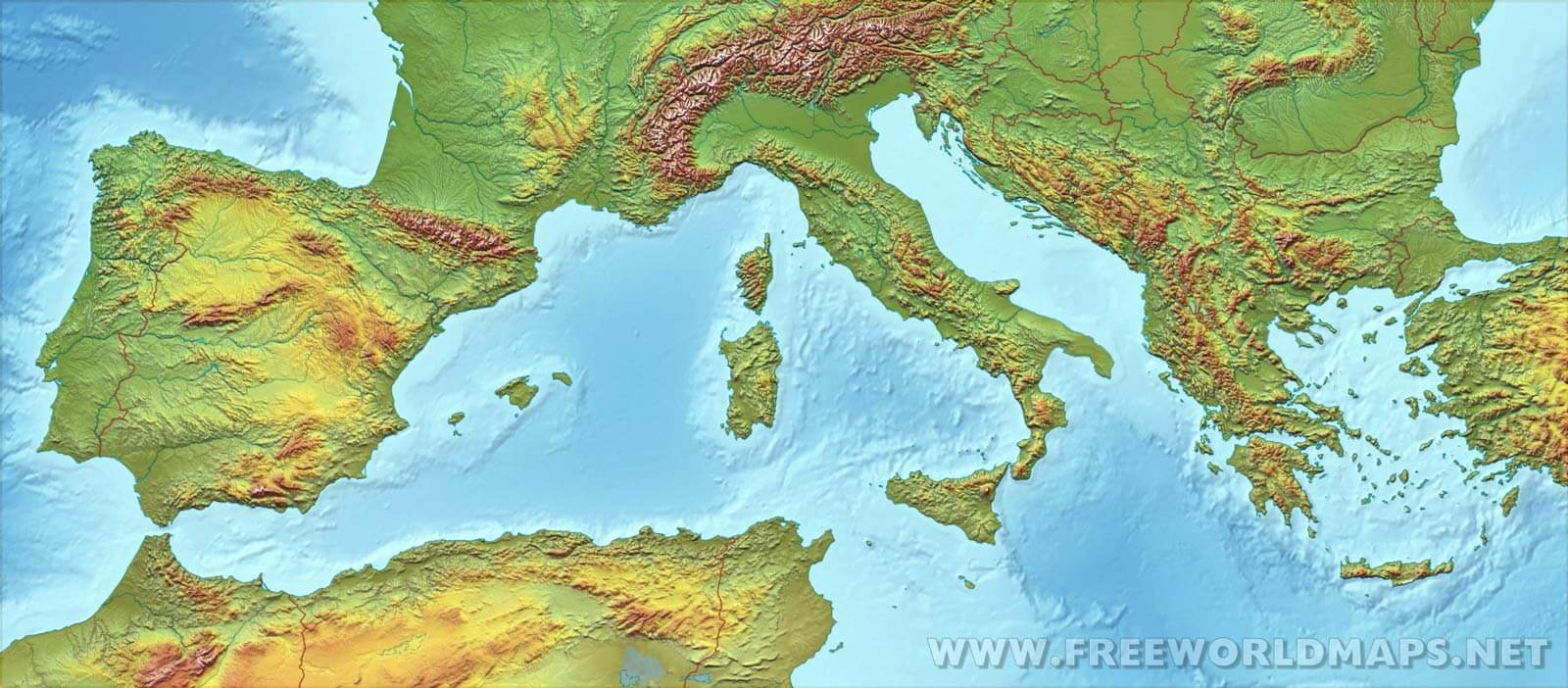 Балканско
полуострво
Босфор
Корзика
Апенинско 
полуострво
Пиринејско полуострво
Балеарска
острва
Сардинија
Сицилија
Гибралтар
Средоземно море
Крит
Гордана Васић
- доминирају набране планине - Пиринеји, Апенини, Динариди, Пинд
- раседне планине у централним деловима Пиринејског и Балканског
  полуострва - Родопи, Рила, Пирин, Олимп
- вулкани - Етна, Везув, Стромболи, Вулкано и Санторини
- низије - Андалузија, Ломбардија, Солунска, Тесалија и Тракија
РЕЉЕФ ЈУЖНЕ ЕВРОПЕ
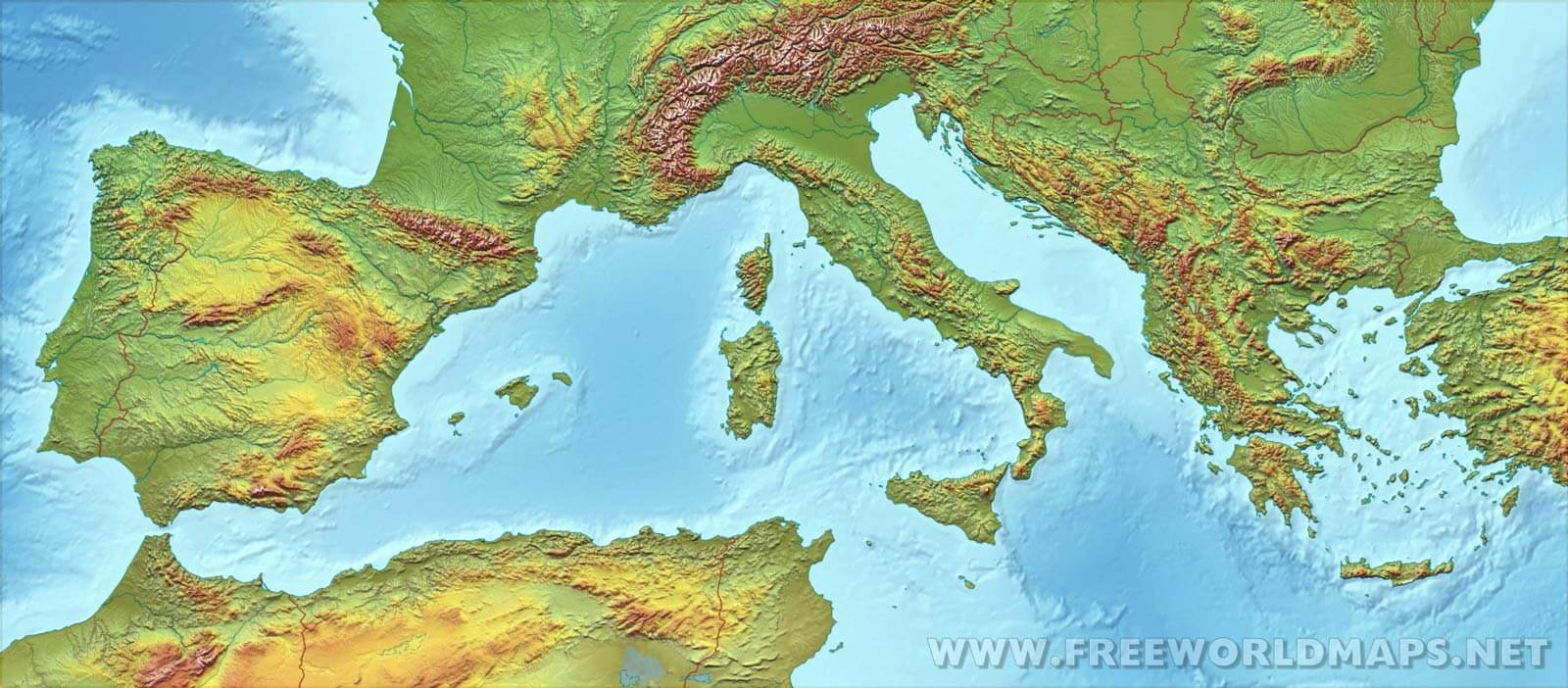 Алпи
Динариди
Балкан
Кантабријске
планине
Пиринеји
Апенини
Родопи
Мезета
Иберијске
планине
Везув
Олимп
Пинд
Стромболи
Вулкано
Етна
Тера
Гордана Васић
КЛИМА ЈУЖНЕ ЕВРОПЕ
ВЕГЕТАЦИЈА ЈУЖНЕ ЕВРОПЕ
- средоземна, умерено-континентална, планинска
- утицај Медитерана, Сахаре и атлантског океана
- црвеница и кречњаци, камењари
- макија, средоземне шуме, маслине,грожђе, јужно воће
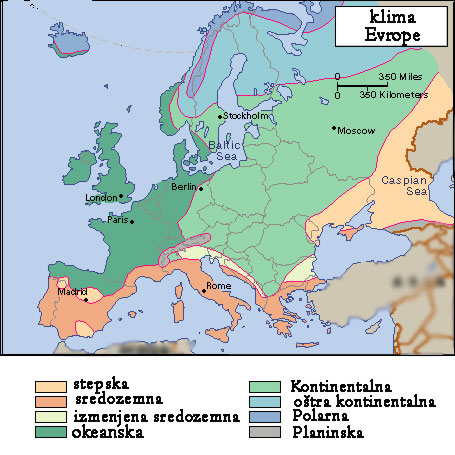 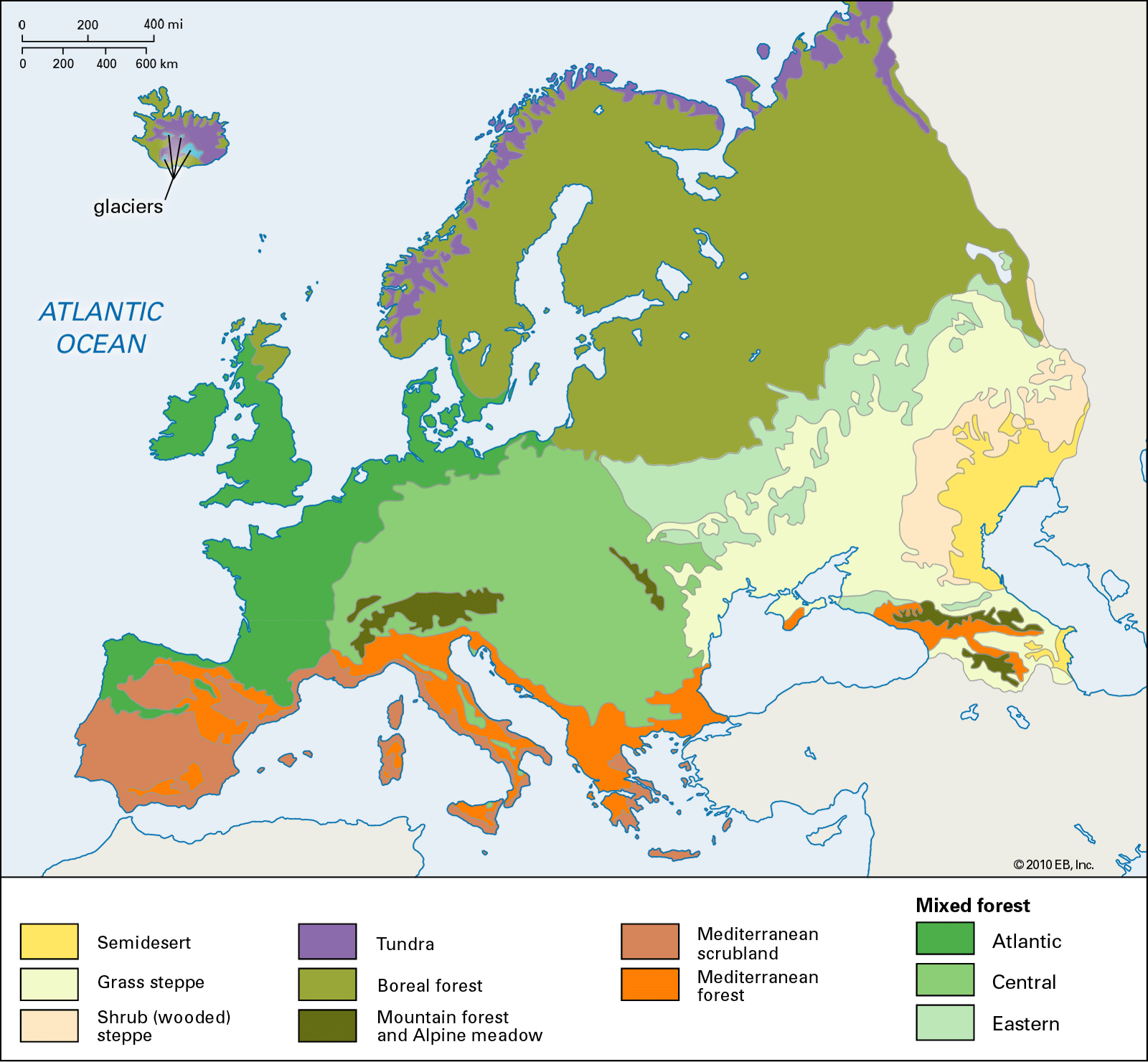 Гордана Васић
ВОДЕ ЈУЖНЕ ЕВРОПЕ
- реке  Ебро, Дуро, Тахо, Гвадалкивир на
  Пиринејском, По, Арно и Тибар на Апенинском
  Вардар, Струма, Марица, Велика Морава на
                                                             Балканском
                                                             полуострву.
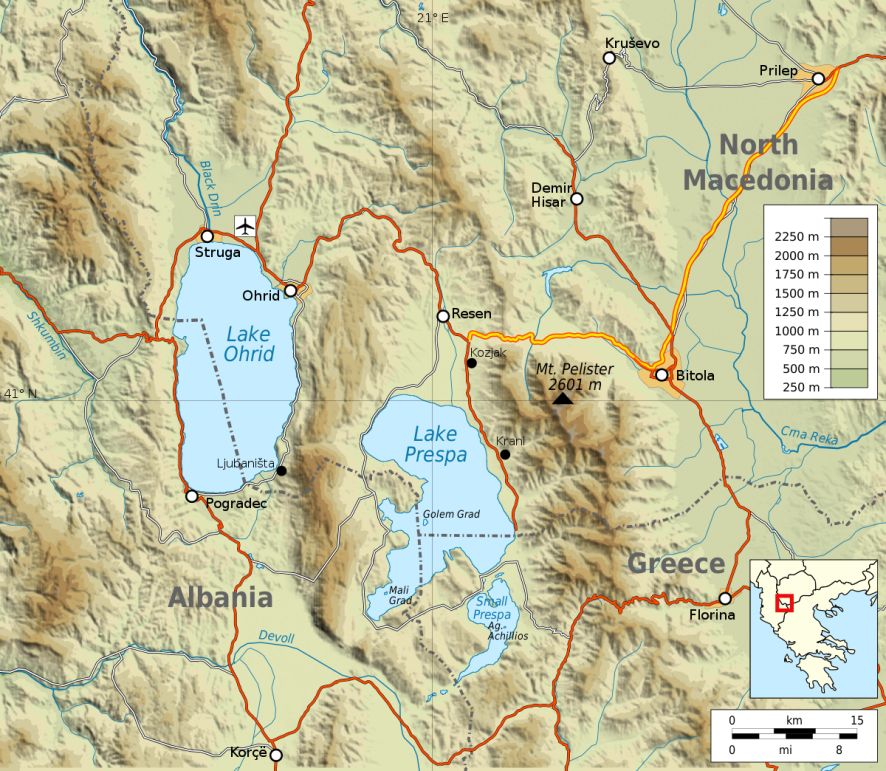 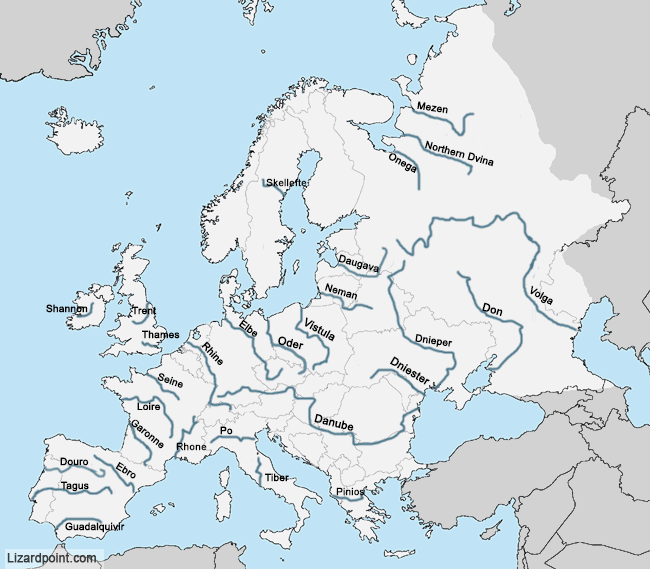 Језера:
Скадарско, Охридско, Преспанско, Дорјанско, Комо, Мађоре, Гарда у италијанским Алпима.
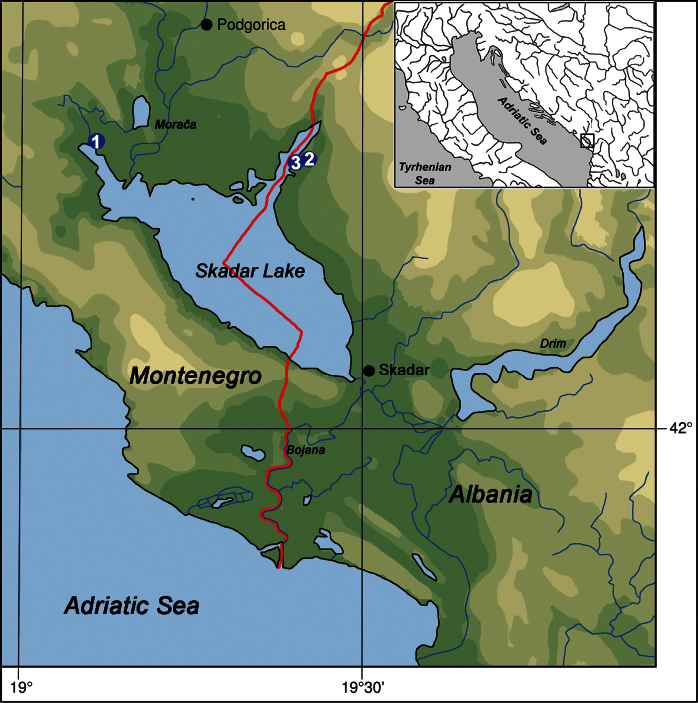 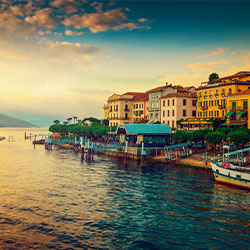 Гордана Васић
ДРУШТВЕНЕ ОДЛИКЕ
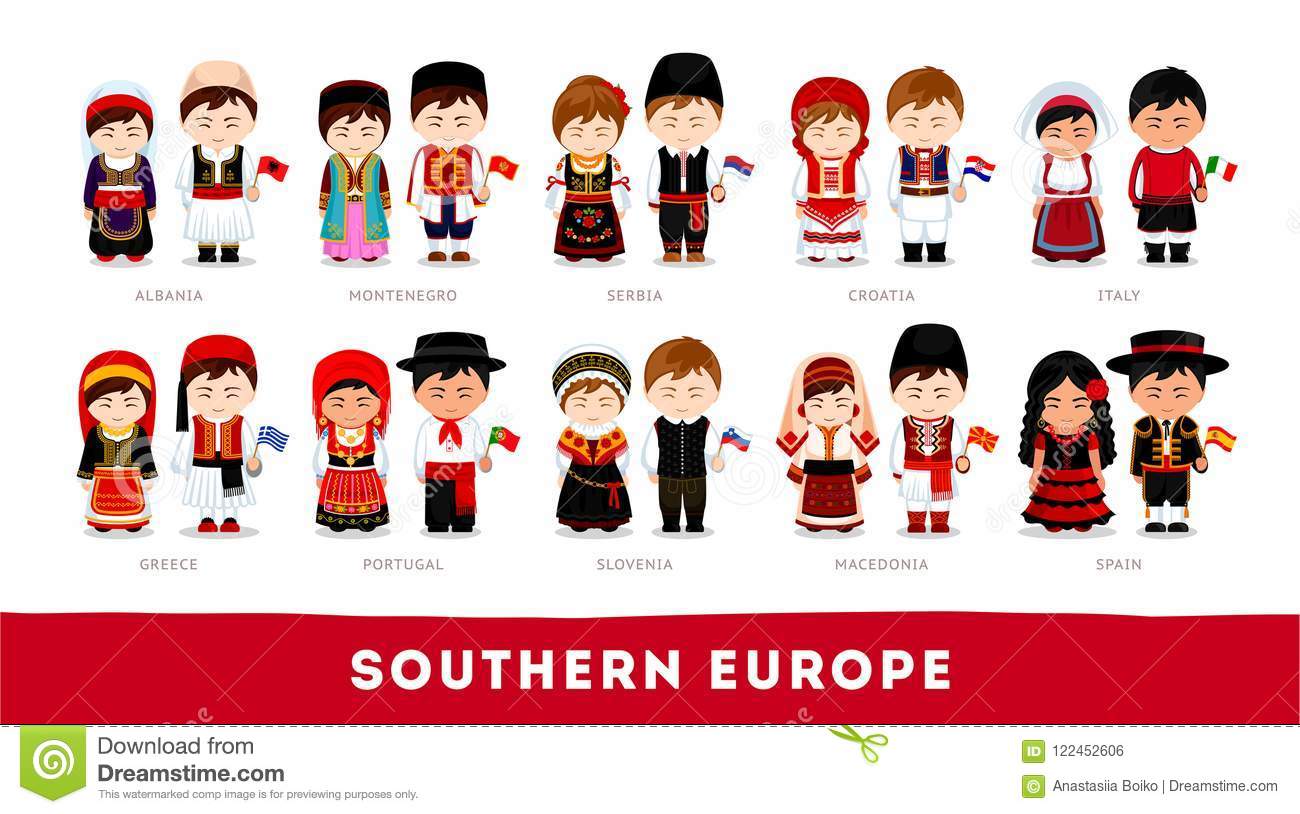 - старе цивилизације - Рим, Стара Грчка
- поморска регија - Васко да Гама, Колумбо, 
  Магелан, Бартоломео Дијас
- хуманизам и ренесанса
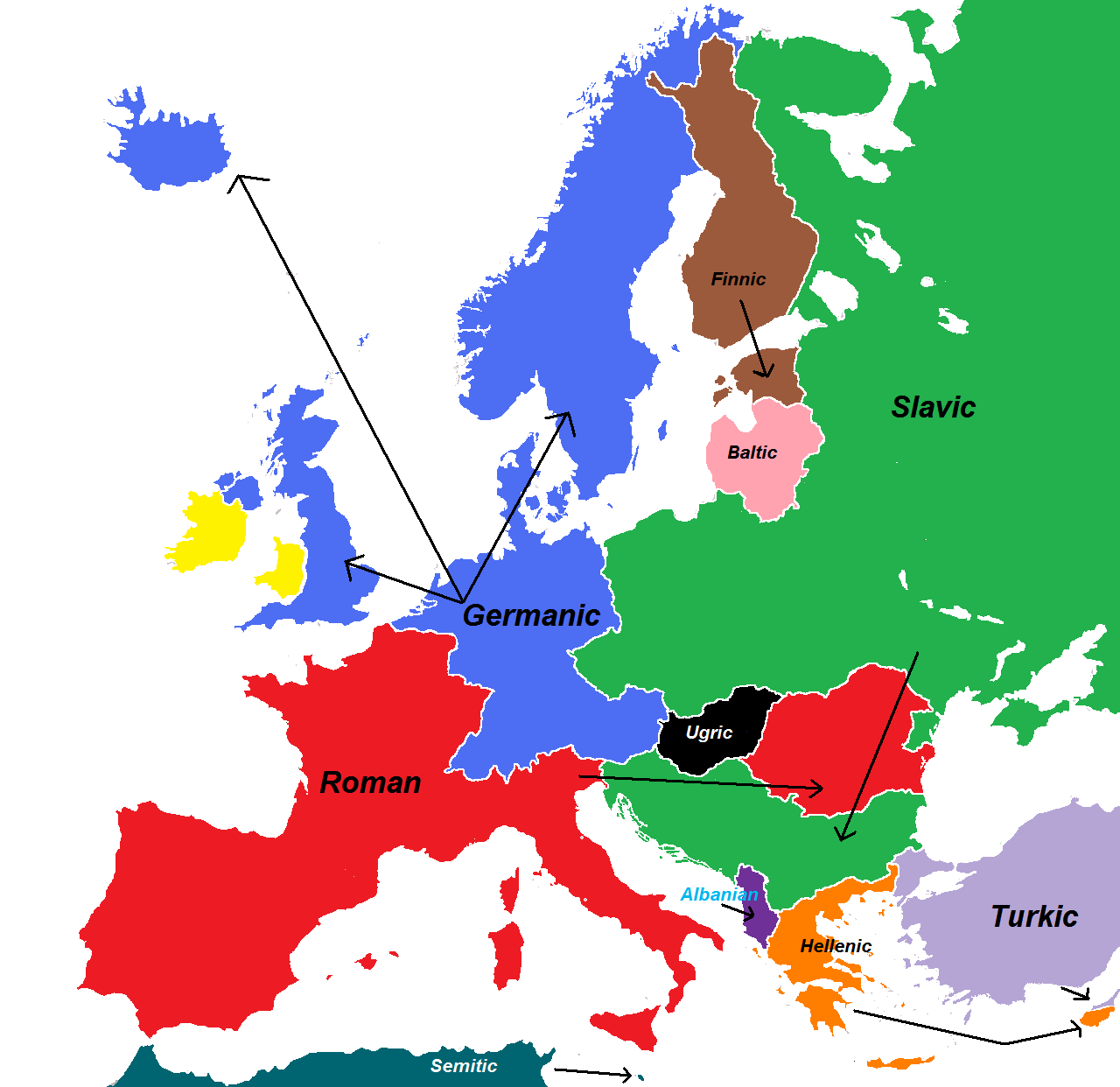 - емигрантско подручје
- Романи, Словени, мале групе - Баски, Албанци, Грци
- неравномерна густина насељености
- природно богатство - риба, боксит, мермер (Караре, Италија)
- привреда - туризам, пољопривреда, прерађивачка индустрија
Гордана Васић
- 17 држава, на Пиринејском и Апенинском полуострву по три, на 
  Балканском полуострву је девет земаља, плус Малта у Средоземљу и
  Кнежевина Монако уз границу Италије и Француске 
- 13 држава су републике, 4 су монархије (Шпанија, Андора, Монако, Ватикан)
ПОЛИТИЧКА ПОДЕЛА
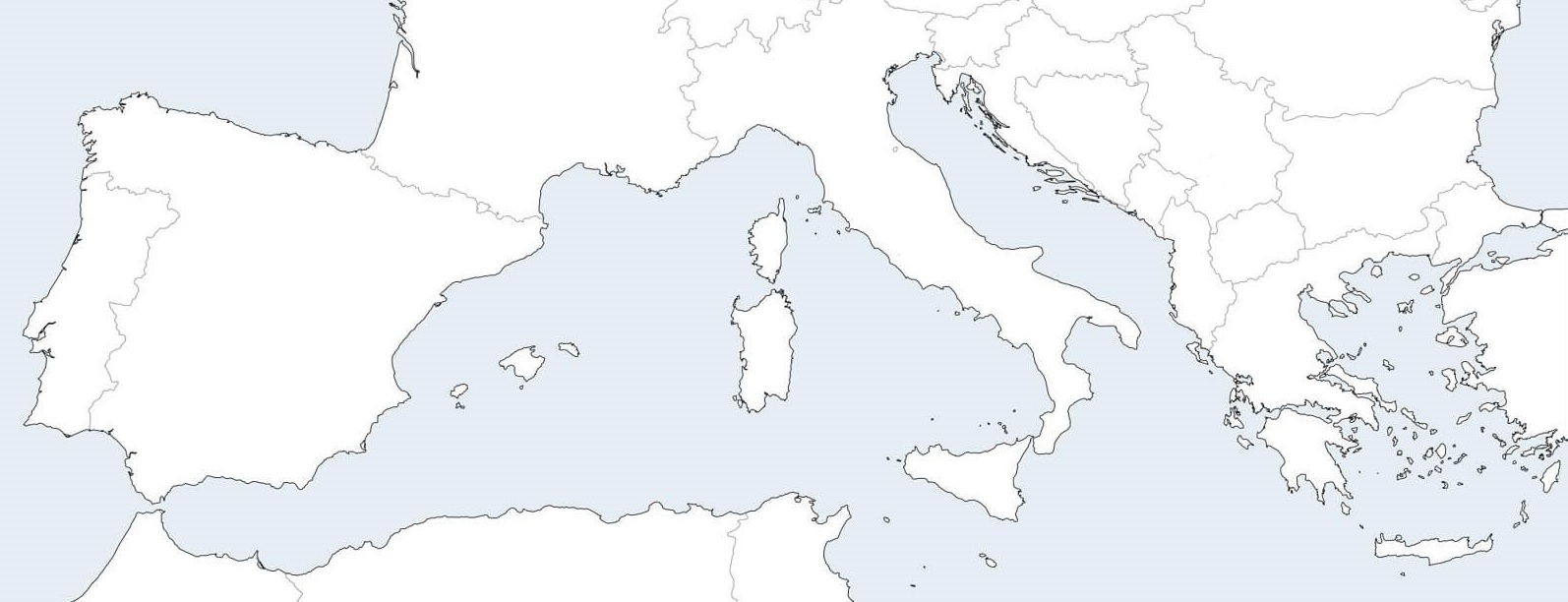 Словенија
Хрватска
Италија
Србија
БиХ
Сан
Марино
Бугарска
Монако
Црна
Гора
Андора
Португалија
Македонија
Шпанија
Ватикан
Албанија
Грчка
Малта
Гордана Васић
ХВАЛА НА ПАЖЊИ

Септембар
2020. године

Аутор
Гордана Васић
Гордана Васић